ایزومری اتصال
ایزومر:
دو ترکیب که فرمول مولکولی یکسان ولی آرایش اتمی متفاوت داشته باشد ایزومر نامیده می‌شوند

ایزومری ساختاری:
ایزومری ساختمانی بوسیله ترکیباتی که در فضای کوئوردیناسیون خود لیگاندهای متفاوتی دارند نمایش داده می‌شود. انواع ایزومری ساختاری:ایزومری هیدرات، ایزومری یونش ، ایزومری اتصال، ایزومری لیگاند، ایزومری کئوردیناسیون، ایزومری پلیمریزاسیون  
ایزومری فضایی:
نوع خاصی از انواع ایزومرها که تنها در نحوهٔ قرار گرفتن لیگاندها(اتم ها) در فضا ی اطراف اتم مرکزی با یکدیگر اختلاف دارند اما از نظر چگونگی اتصال لیگاندها( اتم‌ها) به یکدیگر مشابه هستند استرئو ایزومر یا ایزومر فضایی نامیده می‌شوند. انواع ایزومری فضایی: ایزومری هندسی، ایزومری نوری
ایزومری اتصال:
این نوع ایزومری زمانی اتفاق می افتد که دست کم، یکی از لیگاندها دارای دو اتم کئوردیناسیون دهنده داشته باشد و در شرایط معینی تنها یکی از آن اتمهای دهنده بتواند به اتم مرکزی کئوردینه شود. به این نوع از لیگاندها لیگاندهای دوسردندانه یا      ambidente ligand لیگاند گویند
Ambidentate ligands
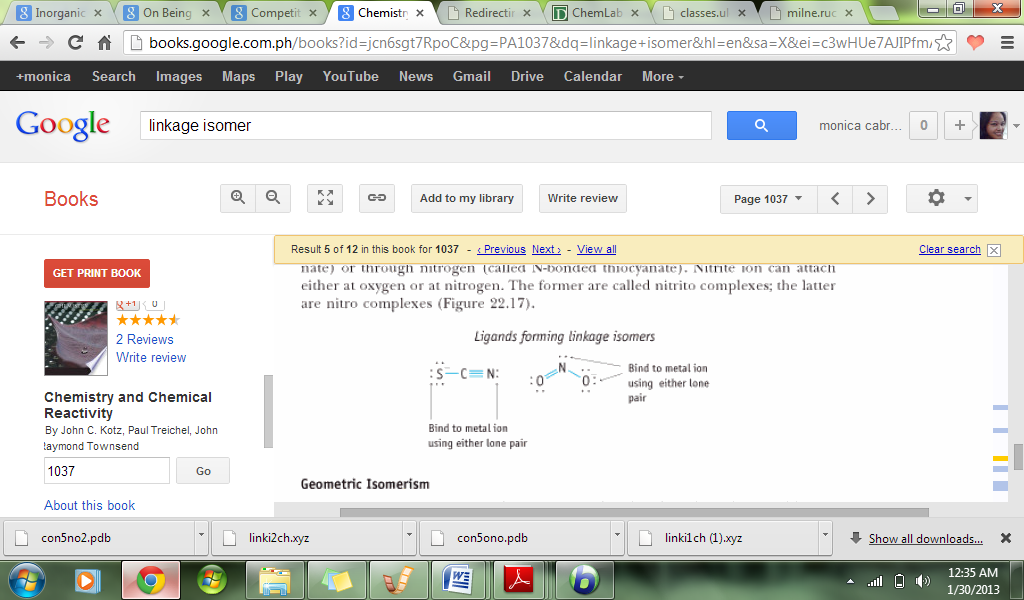 CN- (cyano)  links to C
NC- (isocyano) links to N 
OCN- (cyanato) links to O 
NCO- (isocyanato) links to N
SCN- (thiocyanato)  links to S
 NCS- (isothiocyanato) links to N atoms
Nitrate Ion
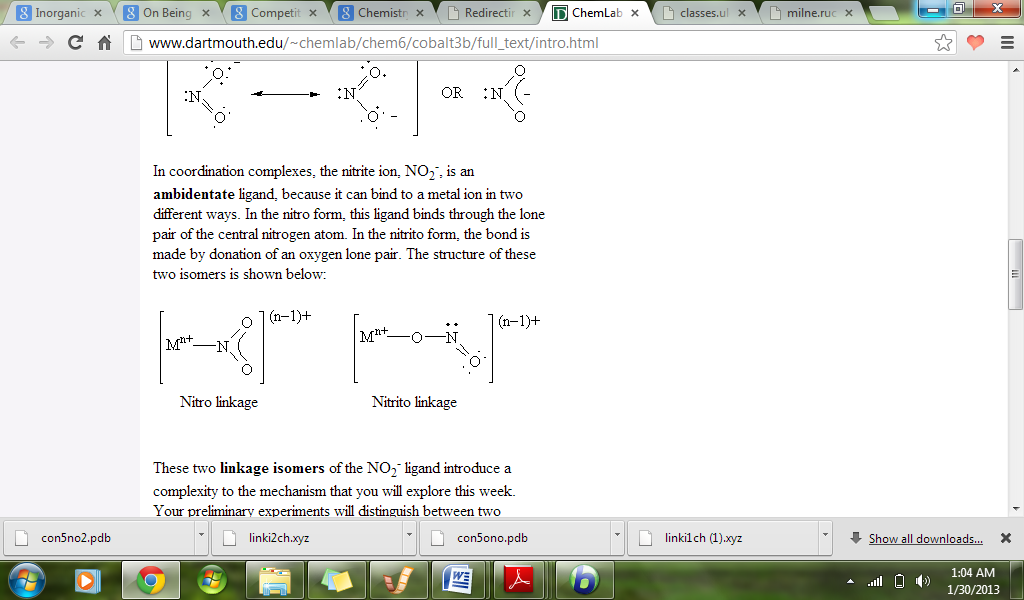 دو ساختار روزنانسی متفاوت، هریک با بار منفی بر روی اتم اکسیژن متفاوت
  اتصال از طریق جفت غیر پیوندی نیتروژن برای ایزومر نیترو و اتصال از طریق جفت غیر پیوندی اکسیژن برای ایزومر نیتریتو
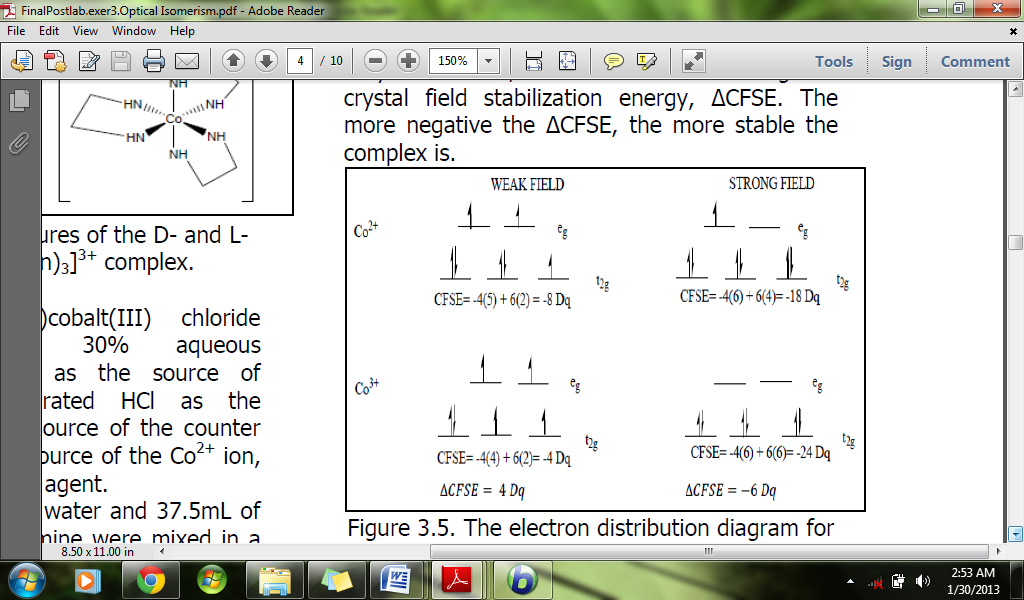 CFSE= (6Dq x no. of e-s in eg) – (4Dq x no. of e-s in t2g)
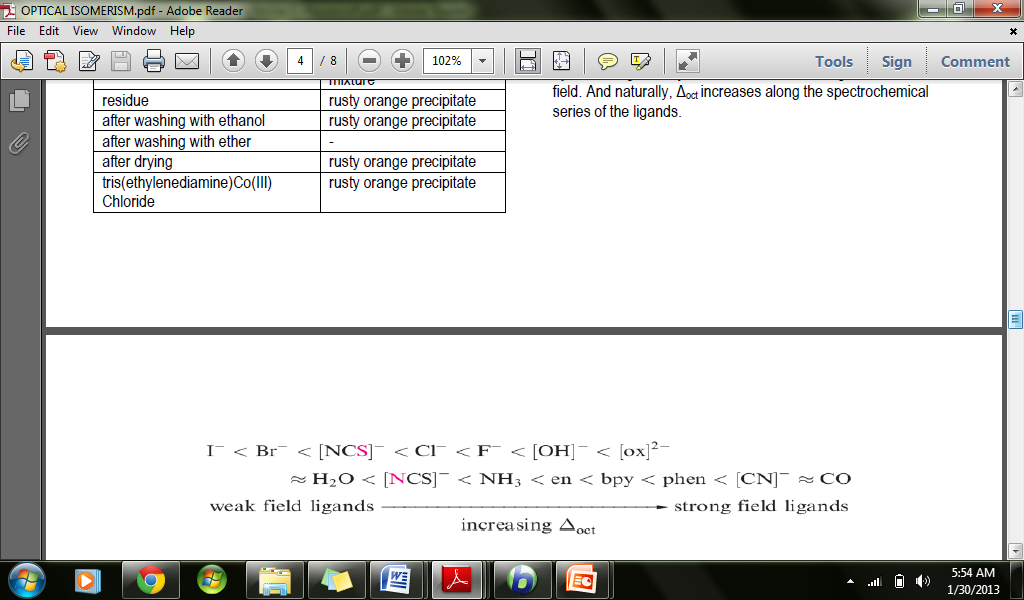 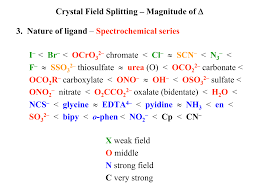 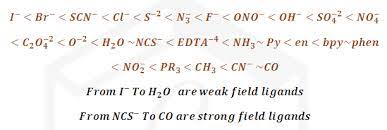 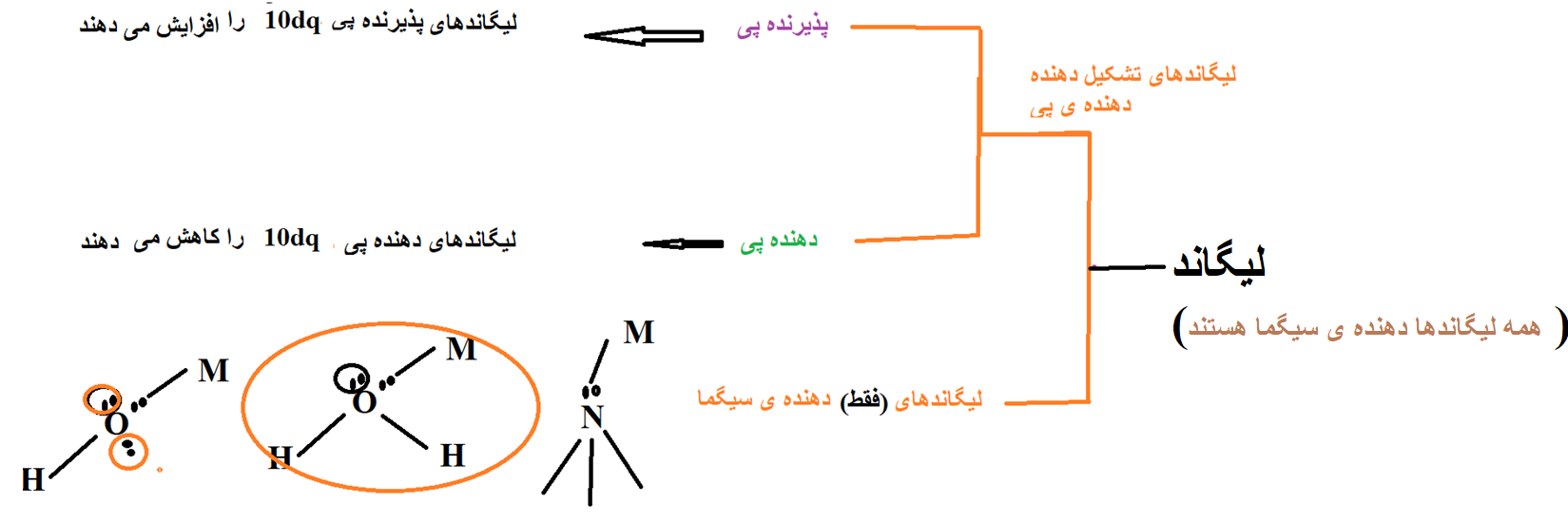 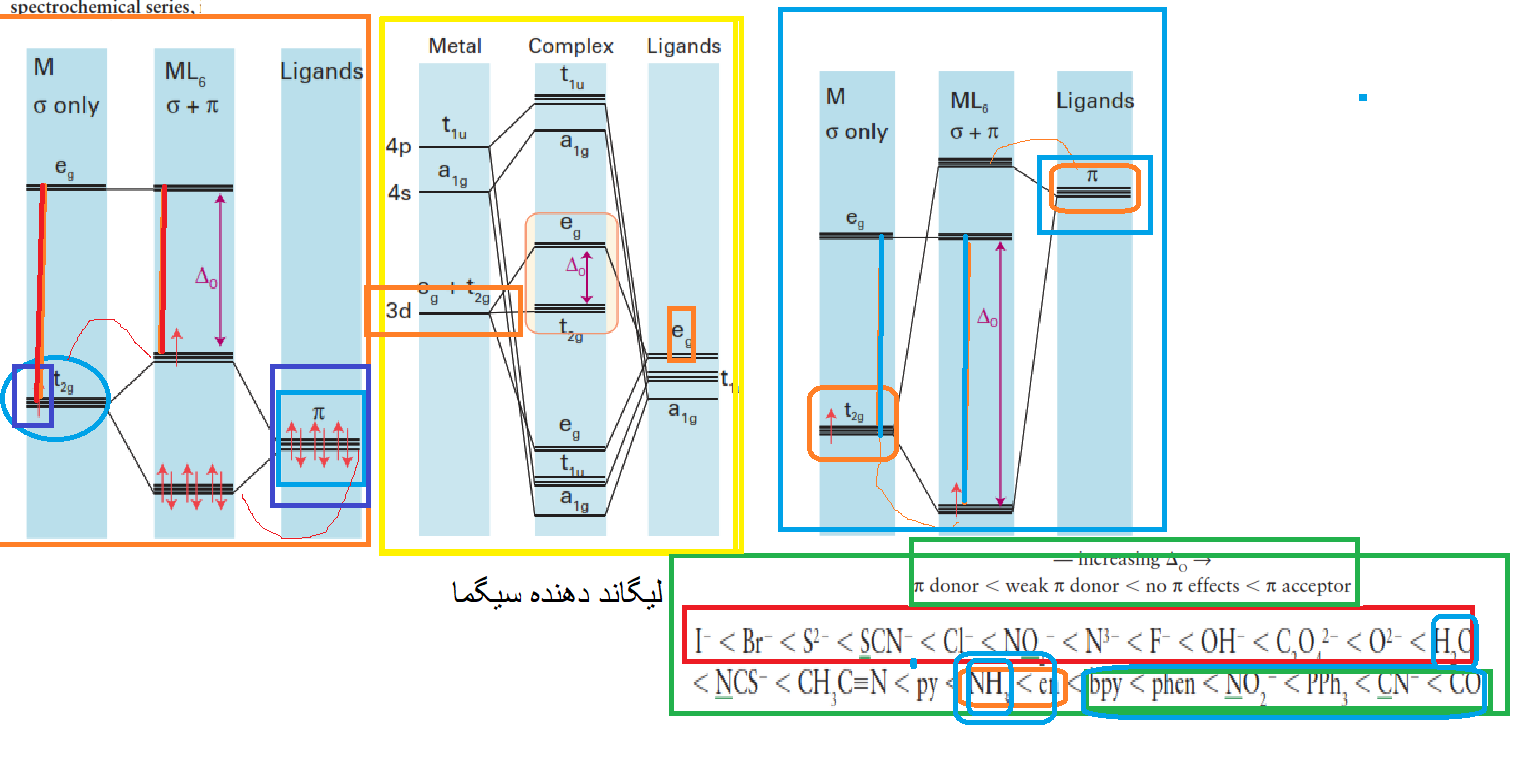 سنتز و شناسایی  ایزومر اتصال نیترو و نیتریتو  پنتا آمین نیترو کبالت(III )کلرید
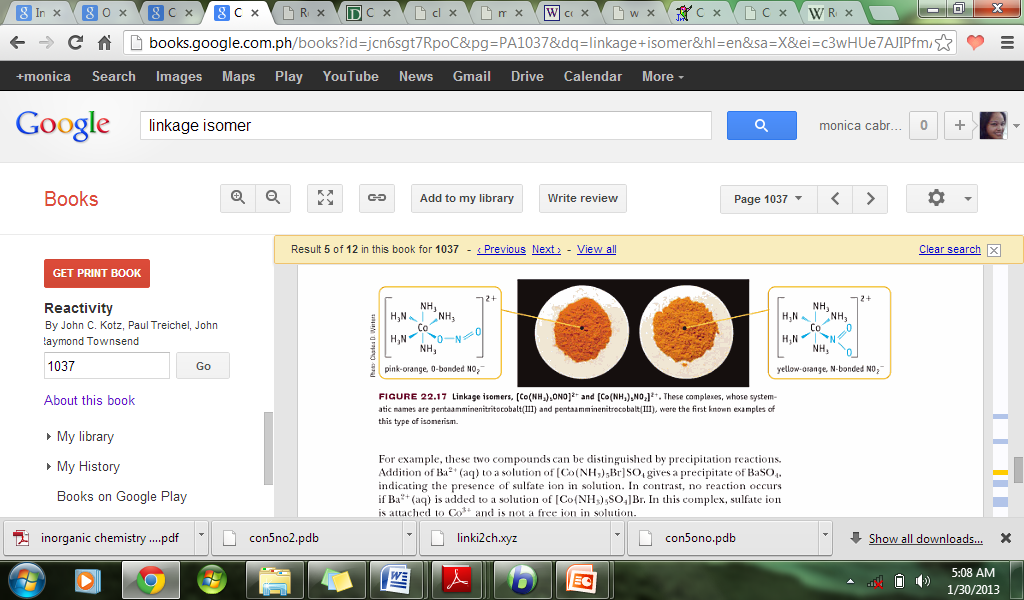 Nitrito and Nitro isomer
Preparation of [Co(CO3) (NH3)4]NO3
6.5 grams of ammonium carbonate in 20 mL baker
20mL water
40 mL concentrated ammonia
5 grams cobalt(II) Nitrate hexahydrate in 105 mL water
2.5 mL H2O2 30%
نیترات کبالت برای تامین منبع کبالت(II )

آمونیم کربنات برای تامین منبع کربنات و آمونیاک
H2O2 بخاطر تبدیل کبالت ( II) به کبالت( III) در اثر واکنش کبالت( II)  با H2O2
Co2+ + 4NH3 + HCO3- + 1/2H2O2   						[Co(NH3)4CO3]+ + H2O
کبالت(  III) در آب ناپایدار است در محلولهای آبی فقط با لیگاندهای قوی می تواند حضور داشته باشد .
حلالیت کمپلکس  کبالت(III ) حاصل  در آب پائین است. لذا با سرد کردن بلورهای کمپلکس کربناتو تشکیل می شوند.
Preparation of [CoCl(NH3)5]Cl2
تهیه کلرو پنتا آمین کبالت(III ) کلرید
1.7 g ; کربناتو تترا آمین کبالت(III )  در mL 20  آب
3mL, HCl  غلیظ تا خارج شدن تمام گاز
افزایش آمونیاک غلیظ تا خنثی شدن اسید+ mL 2 دیگر و کمی حرارت ملایم
افزایش , HCl mL20 غلیظ و حرارت دادن
سرد کردن برای تشکیل بلورها
concentrated HCl was added dropwise to expel CO2 evident as evolution of gas. 
Also this makes the reaction forward to attain equilibrium, stated by the Le Chatelier’s principle

[Co(NH3)4CO3]+ + 2H3O+    [Co(NH3)4(H2O)2]3+ 						+ CO2 + H2O
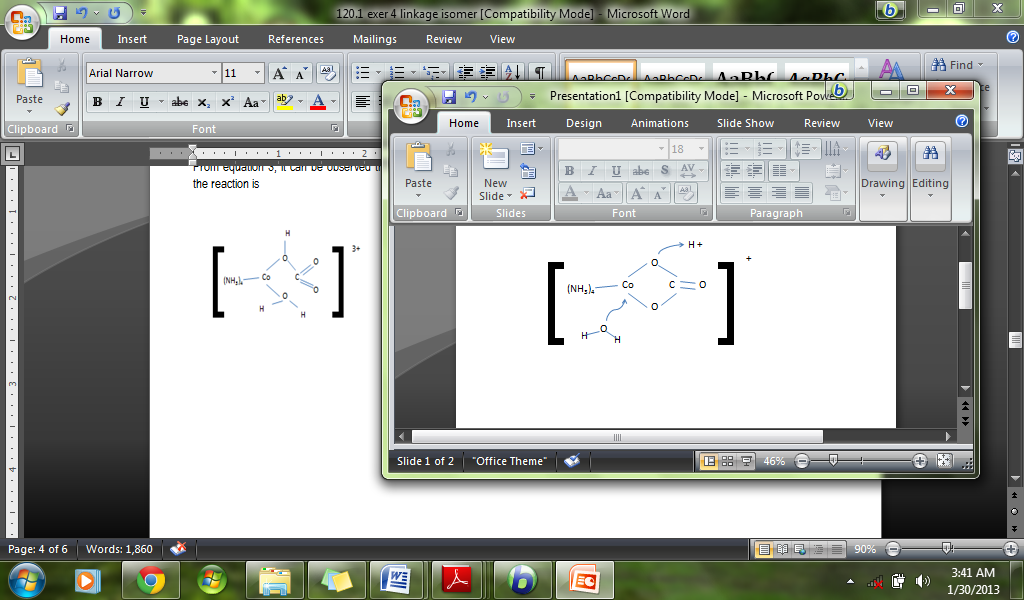 CO32- was just replaced by water through ligand substitution reaction
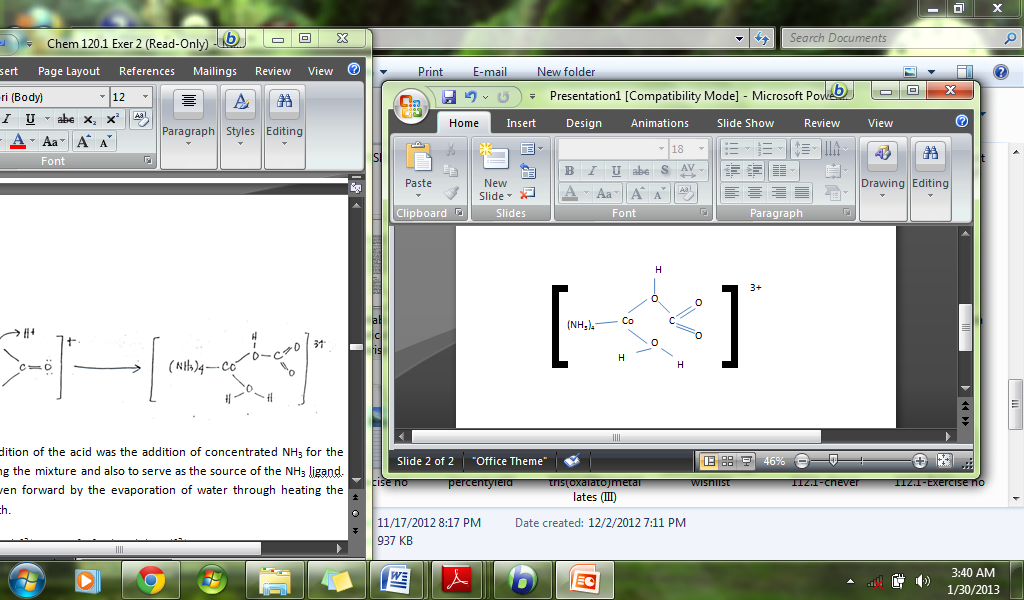 افزایش آمونیاک جهت خنثی کردن اسید و تامین آمونیاک
حرارت دادن بخاطر این است که واکنش تعادلی است و جهت پیش بردن واکنش در جهت نوشته شده

[Co(NH3)4(H2O)2]3+ + NH3    							[Co(NH3)5(H2O)]3+ + H2O
. Water ligands are displaced due to addition on concentrated HCl which contributed large amounts of reacting chloride ions and also combined with heating the mixture in steam bath which allowed the evaporation of water.

[Co(NH3)5(H2O)]3+ + 3Cl-    [Co(NH3)5Cl]Cl2 + H2O
Preparation of [Co(NH3)5ONO]Cl2
5 grams [CoCl(NH3)5]Cl2
1.5 mL concentrated ammonia in 25 mL water
Filterate, dilute HCl
NaNO2, HCl
Filter
Washing cold water then with alcohol
Filtrate was then treated with HCl to provide chloride ions and NaNO2 to provide the nitrite ion.
 Theoretically :red-orange in color
In the experiment: light-yellow brown precipitate.   

[Co(NH3)5 H2O]3+ + Cl-  + NO2-   H2O + 			[Co(NH3)5ONO]Cl2 + H2O
reactive species is actually not [Co(NH3)5 H2O]3+ but the conjugate base of the complex, [Co(NH3)5(OH)]2+.
This reacts with N2O3 to form the nitrito isomer and nitrous acid, HNO2.
In here, the oxygen bonded to the Cobalt ion in the nitrito complex was originally from the water ligand, and not from the nitrite ion ligand.
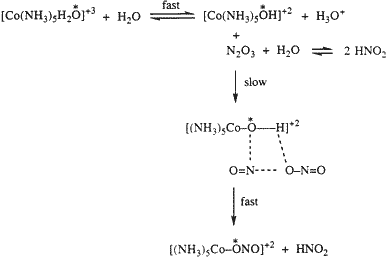 Formation of the nitro product is more favourable since the product is more resonance stabilized.

Co-N bond is stronger than Co-O bond because oxygen is more electronegative than nitrogen making the bond with cobalt less strong
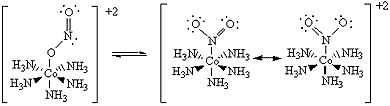 The nitrito isomer is the kinetically labile product since it forms immediately due to a low activation energy.
Heating the nitrito isomer increases the kinetic energy of molecules and therefore more nitrito- molecules have enough energy to overcome the activation E barrier to form the thermodynamically stable nitro isomer
. upon standing, isomerization of nitrito to nitro isomer can also occur since there is enough time for the equilibrium to be reached. 
Heating simply speeds up the rate for reaching equilibrium of a reaction.
Exposing the nitro isomer on UV light resulted to the formation of nitrito isomer. This is because nitrito isomer requires lower energy to form and is kinetically favored.
 Therefore, the nitro isomer is considered as the more stable isomer at room conditions, upon aging and heating.
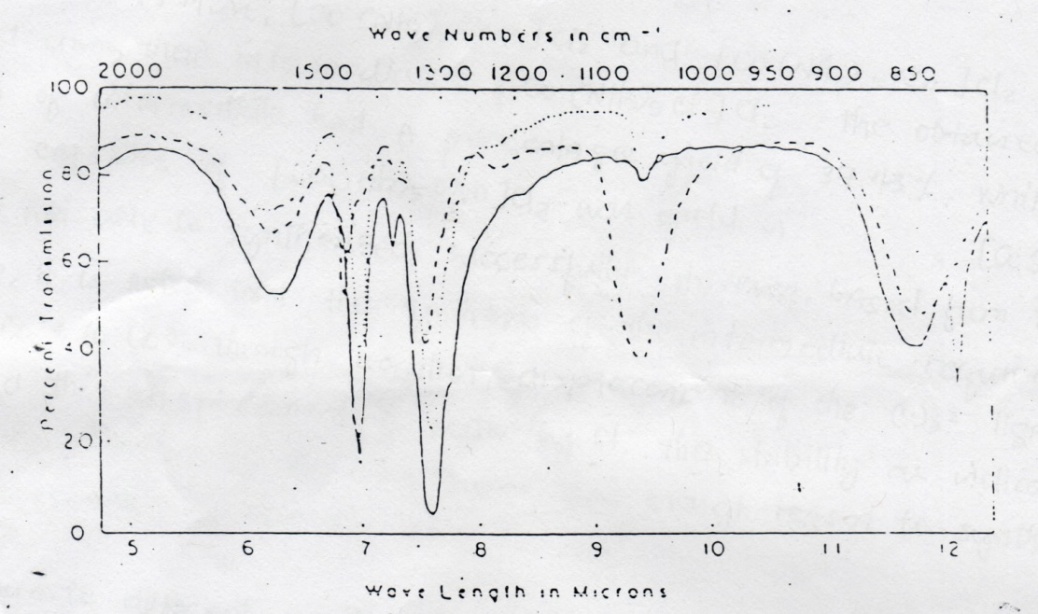 - nitropentaamminenitritocobalt(III) chloride, [Co(NH3)5NO2]Cl2
--- nitritopentaamminenitritocobalt(III) chloride, [Co(NH3)5ONO]Cl2, freshly prepared
……. nitritopentaamminenitritocobalt(III) chloride, [Co(NH3)5ONO]Cl2, aged
IR spectroscopy
The spectrum of the aged nitrito isomer is almost identical to the spectrum of the nitro isomer. This proves that as the nitrito isomer aged it becomes the nitro isomer.
On aging nitrito ligand, the spectra showed bands which can be assigned to the nitro ligand. Therefore, the strong bands that decrease in intensity can be assigned to the nitrito isomer which shows the rearrangement of the nitrito isomer to the more stable nitro isomer.
Preparation of [Co(NH3)5NO2]Cl2
5 grams [CoCl(NH3)5]Cl2  / 30mL
5 mL 10% ammonia in 25 mL water
Filterate, cooling, dilute HCl
6 g NaNO2, HCl
Heating, 20 mL HCl
Cooling in ice bath
Filter
Washing with alcohol